Angio-scanner  de l’abdomenavec injection de contraste
L’obstacle et son siège
 Épaisseur et    rehaussement de la paroi intestinale
 Pneumatose pariétale et aéroportie, 
Dilatation des anses grêles 
Pneumopéritoine et  l’épanchement intrapéritonéal.
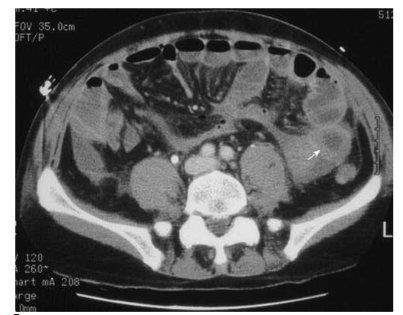 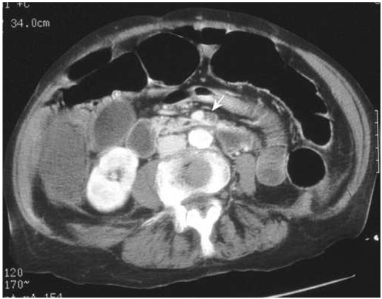 Fig. n°15: Épaississement important (supérieur à 3 mm) des parois du grêle (têtes de flèche)
Fig. n°16: Thrombose de l’artère mésentérique supérieure(flèche) +  distension  des anses intestinales
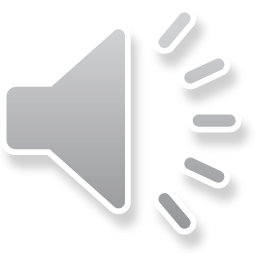 [Speaker Notes: Angio-scanner spiralé de l’abdomen  est  l’examen de référence ( devant une suspicion d’une ischémie intestinale aigue, on demande un angioscanner en première intention) . 
Il est  réalisée  avec injection de produit de contraste iodé
Cinq signes de l’ischémie intestinale aigue à chercher: 
 la visualisation d’un thrombus vasculaire ou embole et son siége, 
la modification de l’épaisseur et  les anomalies de rehaussement de la paroi intestinale
 la pneumatose pariétale et l’aéroportie, 
la dilatation des anses grêles 
Pneumopéritoine et  l’épanchement intrapéritonéal.

Résultats: 
 l’obstacle et son niveau  sur l’AMS  sont visualisés sous forme:
                       -  Une zone intraluminale hypodense ne prenant pas le contraste
                       - Un stop du produit de contraste en aval de la thrombose ou l’embole.
       
Pour l’ischémie intestinale aigue: 
                                - Une diminution  de la prise de contraste de la paroi intestinale ( liée à une diminution du flux artétriel)
                      - Un épaississement pariétal (> 3mm d’épaisseur) (du fait d’un œdème associé à des remaniements hémorragiques)            
 pour l’ infarctus:    -  Dilatation des anses grêles, 
                      - Une paroi aminci (< 3mm d’épaisseur) ( lié à la disparition de l’ d’œdème  et  des remaniements hémorragiques)
                      - Absence de prise de contraste de la paroi intestinale
                      -  Une pneumatose pariétale digestive (correspond à des bulles d’air piégées dans la paroi du grêle) associé à une aéroportie ( présence de gaz dans le système porte)
  en cas de péritonite par perforation intestinale: 
                                - Pneumopéritoine
                      - Épanchement péritonéale 




.]
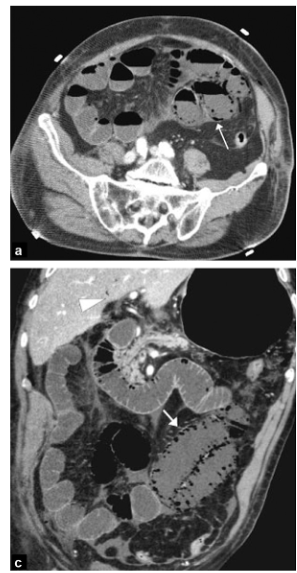 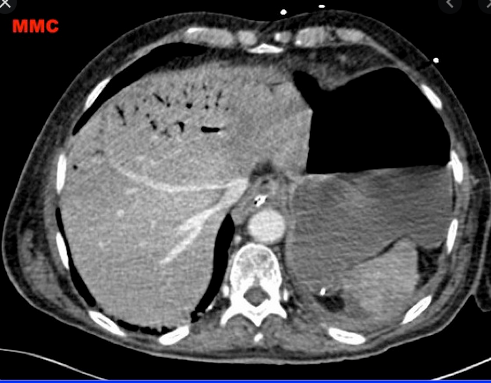 B.
A.
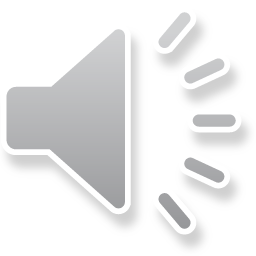 Fig. n°17:  A. Une pneumatose  pariétale  B. Aéroportie
[Speaker Notes: Sur les deux  coupes axiales et la reconstruction coronale: A.  Une pneumatose pariétale (flèche)
                                                                                    B. une aéroportie (flèche)]